DOWNSTAGING LOCALLY ADVANCED PANCREATIC ADENOCARCINOMA (LAPC) WITH VASCULAR ENCASEMENT USING PERCUTANEOUS IRREVERSIBLE ELECTROPORATION (IRE)
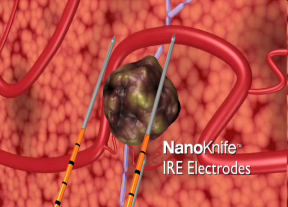 NARAYANAN,GOVINDARAJAN; ARORA,GEETIKA;
BARBERY, KATUSKA;FROUD,TATIANA;LIVINGSTONE,ALAN;
FRANCESCHI,DIDO; HOSEIN,PETER;
ROCHA LIMA,CAIO;YRIZARRY,JOSE
American Cancer Society. Cancer Facts & Figures 2011. Atlanta: American Cancer Society 2011.
American Cancer Society. Cancer Facts & Figures 2011. Atlanta: American Cancer Society 2011.
American Cancer Society. Cancer Facts & Figures 2011. Atlanta: American Cancer Society 2011.
American Cancer Society. Cancer Facts & Figures 2011. Atlanta: American Cancer Society 2011.
American Cancer Society. Cancer Facts & Figures 2011. Atlanta: American Cancer Society 2011.
PANCREATIC CANCER
5-year survival rate of 6%

Case-fatality rate among the highest of any malignancy

Surgical resection offers the best chance for cure, but only   10%-20% of patients will qualify
[Speaker Notes: American Cancer Society estimates 43,920 people will be diagnosed with pancreatic cancer and approx. 37,390 people will die of the disease this year]
WHAT IS LOCALLY ADVANCED PANCREATIC CANCER (LAPC)?
Pancreatic cancer that has not spread to distant organs       (Non-metastatic disease) but is inoperable due to encasement of major blood vessels.
[Speaker Notes: Approx. 40% of newly diagnosed pts present: 
LAPC pts have a better survival than those with metastatic disease but overall outcome is still poor
1/3 pts who initially have LAPC may become resectable after neoadjuvant therapy]
CURRENT TREATMENT OPTIONS
Surgery

Chemotherapy

Radiation therapy
WHAT IS IRREVERSIBLE ELECTROPORATION (IRE)?
A focal ablation therapy that uses high voltage low energy 	DC electrical pulses to permanently open pores in the cell 	membranes of soft tissue, which causes cells to die.
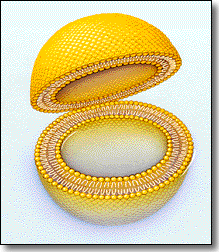 [Speaker Notes: IRE guides electrode needles into the tumor, sends electrical pulses to force open and destroy tumor cells around a delicate network of blood vessels]
NANOKNIFE GENERATOR
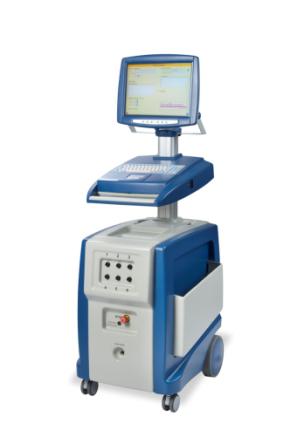 Has a 510(k) clearance from the FDA for soft tissue  ablation 

Use in organs is considered     off-label
THERMAL ABLATION OPTIONS
RADIO FREQUENCY ABLATION

MICROWAVE ABLATION
PURPOSE OF THE STUDY
Safety of IRE in treating Pancreatic Cancer without open surgery with imaging guidance

Resection rate in LAPC after using IRE
TREATMENT CRITERIA
Patients who  failed previous chemotherapy and radiation treatment 

Patients with unresectable pancreatic tumors

Patients with minimal and stable metastatic disease
RECENT ANALYSIS
8 patients treated between 12/2010 – 9/2011

Most patients had received prior chemotherapy and or radiation

Median time between diagnosis and IRE: 9 months 


2 went to surgery. Both had successful resections and remain cancer-free. ( 346 and 225 days post surgery)
WHY THIS MATTERS TO PATIENTS?
A new option, with potential ability to down stage


Minimal side effects and morbidity



Other treatment options can still be used
[Speaker Notes: Heat based techniques have been tried without much success

Has remained a surgical procedure with signifcant risks]
PANCREAS IRE CASE
65yr old female
Biopsy proven pancreatic cancer
Received Chemotherapy and radiation
Inoperable due to vessel encasement and residual disease
PRE IRE CT
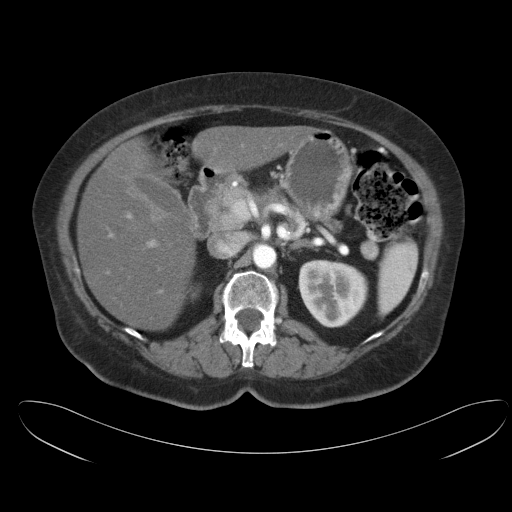 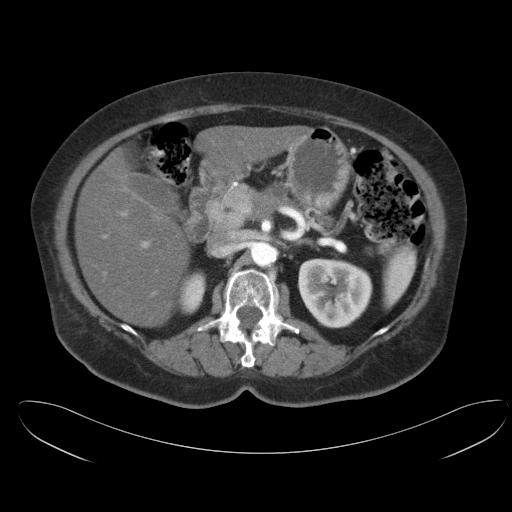 Tumor after chemotherapy and radiation therapy
Celiac axis and SMA encasement
11/10- ELECTRODE PLACEMENT UNDER CAT  SCAN GUIDANCE
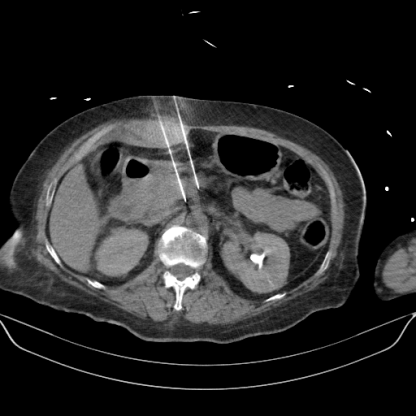 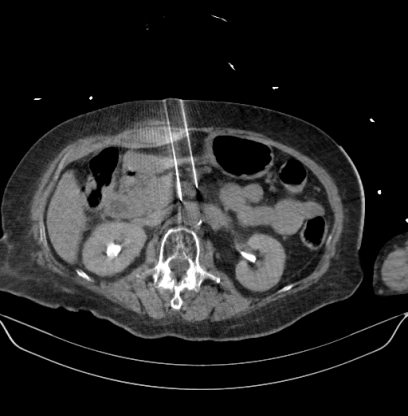 IRE probe placement
IMMEDIATE POST CT SCAN
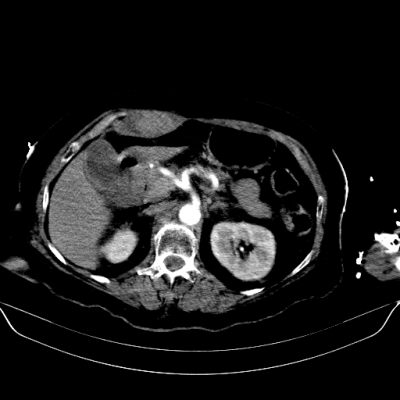 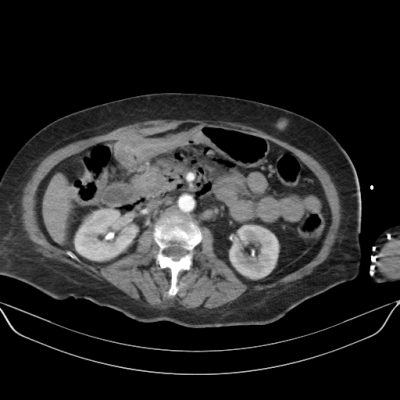 Unaffected vessels and air surrounding the treatment zone
FOLLOW UP CT 3/11
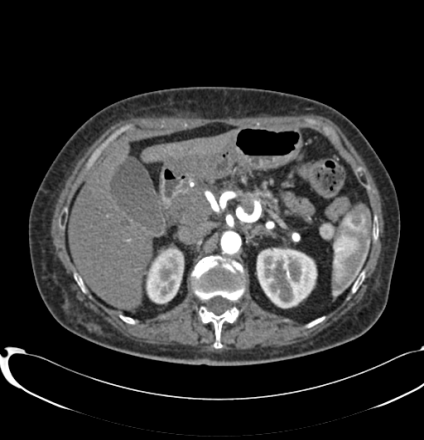 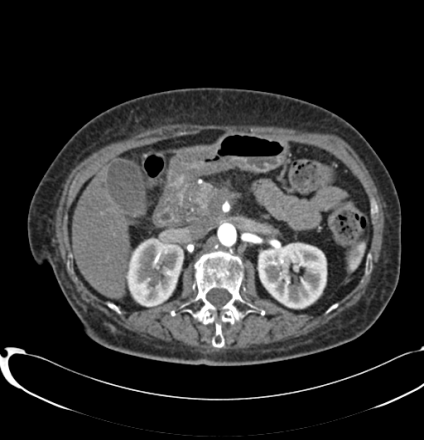 Vessel encasement
SURGERY 4/11
Tumor involved body & neck

Distal Pancreatectomy & Splenectomy

Proximal pancreatic margin frozen sample- Negative
PATHOLOGY
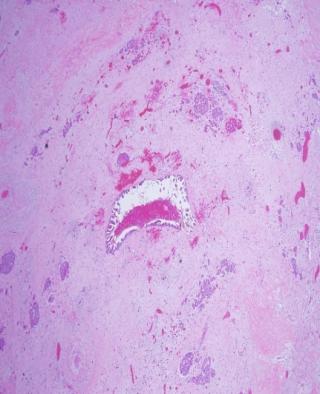 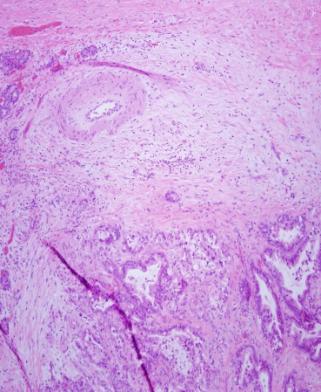 Extensive fibrosis
Residual Intraductal Mucinous Ca
FOLLOW UP
Follow up days: 421
CT :1/24/2012: No enhancing mass- No evidence of Disease
 Disease status: Stable 
CA-19-9:  Decreasing trend from 24.2 to 15.8
[Speaker Notes: Patient will be seen in 4 months]
What we know & Where we go from here
Can be done safely with imaging guidance. 

Early results in a small number of patients is promising

Trial to validate these results
Thank You